ADVANTECH 
M—24   Waluj
Ok Part
Q-Alert
BM HOLDER CLAMPING MARK
NOT Ok Part
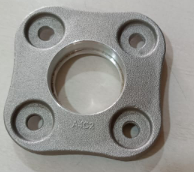 Not Available
Approved By : Bappasaheb Gayke
Prepared By : Prajakta Auti